III CONGRESSO BRASILEIRO DE DOENÇAS INFECCIOSAS E PARASITÁRIAS
Título do Trabalho
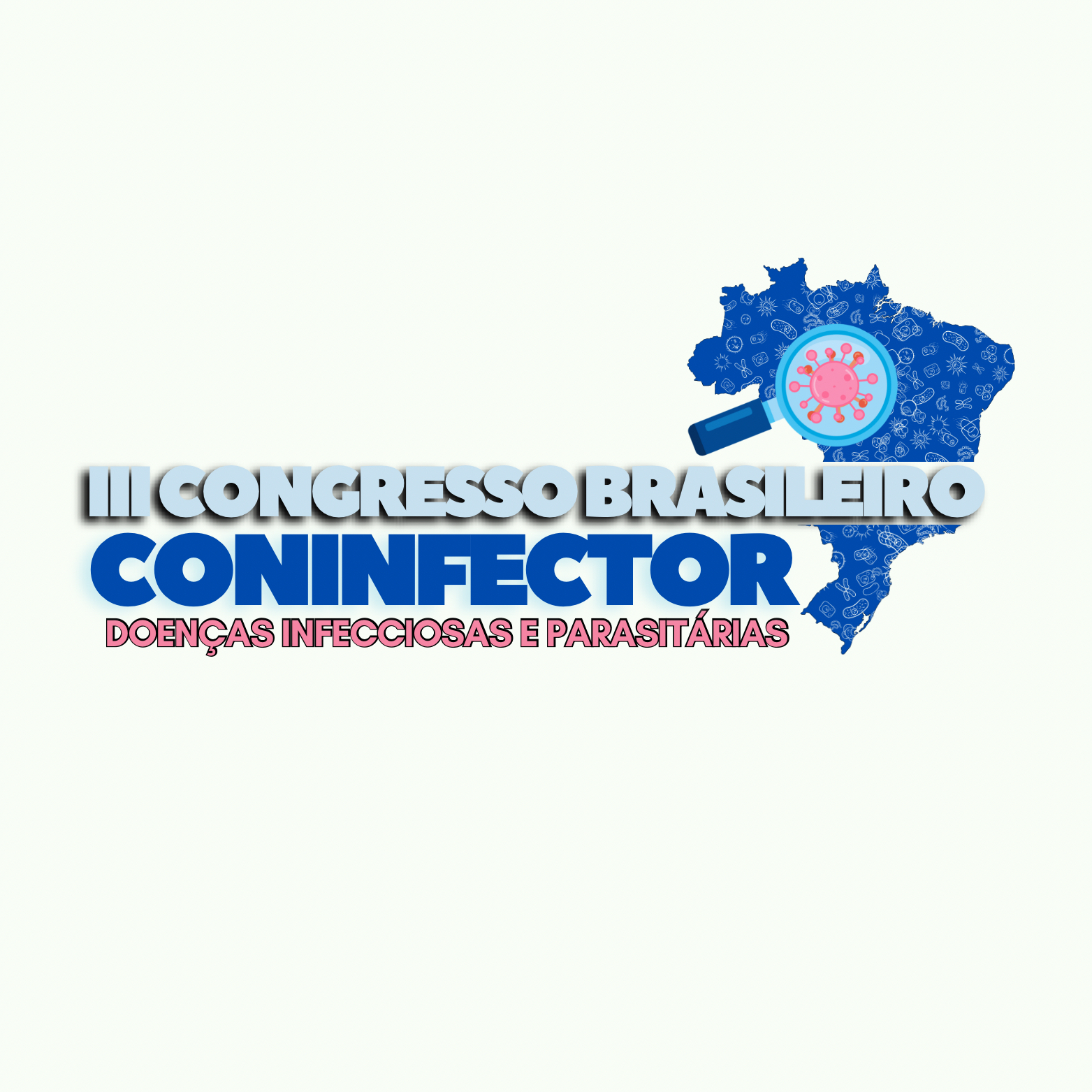 Autores:
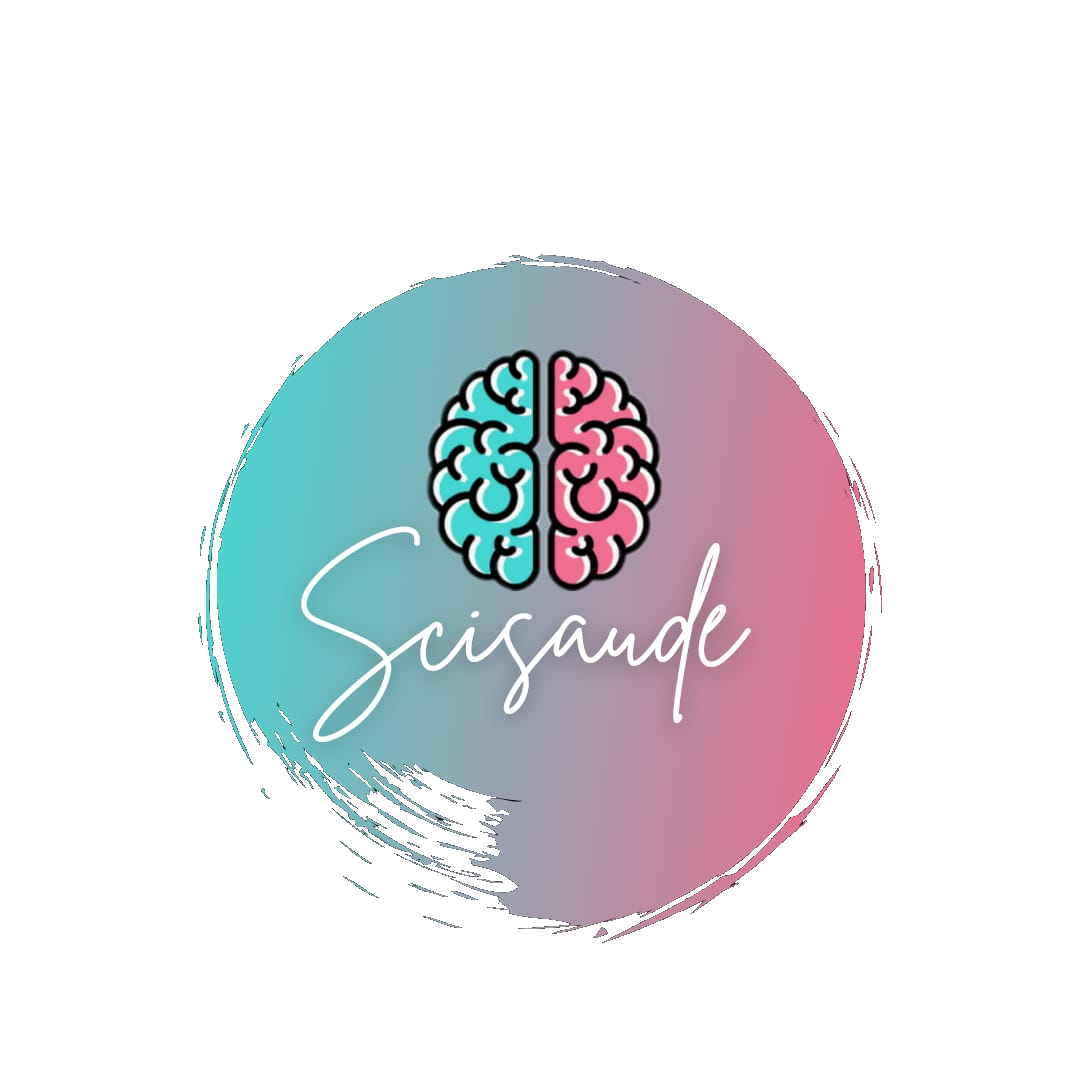 INTRODUÇÃO
OBJETIVOS
MÉTODOS
RESULTADO E DISCUSSÃO
CONCLUSÃO
REFERÊNCIAS